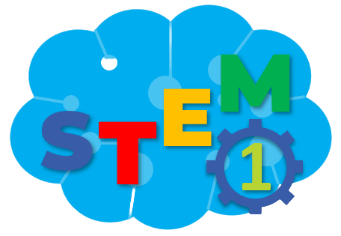 BÀI 13
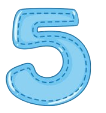 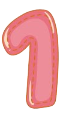 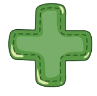 MÔ HÌNH TÍNH DỌC
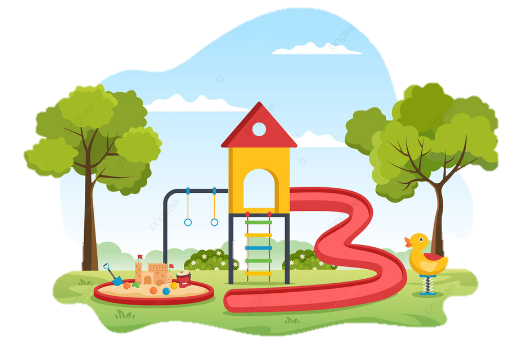 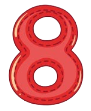 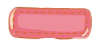 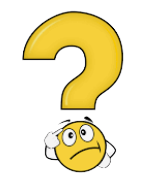 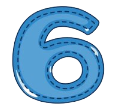 Tiết 1
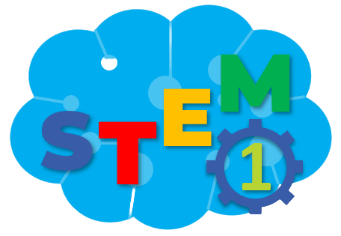 KHỞI ĐỘNG TIẾT HỌC
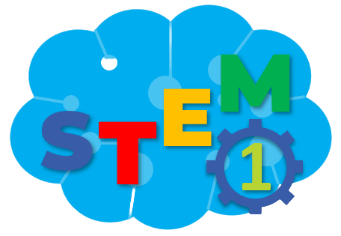 TRÒ CHƠI “THẺ BÀI”
Số nào lớn nhất?
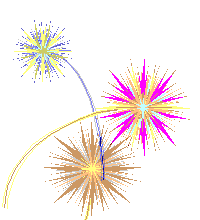 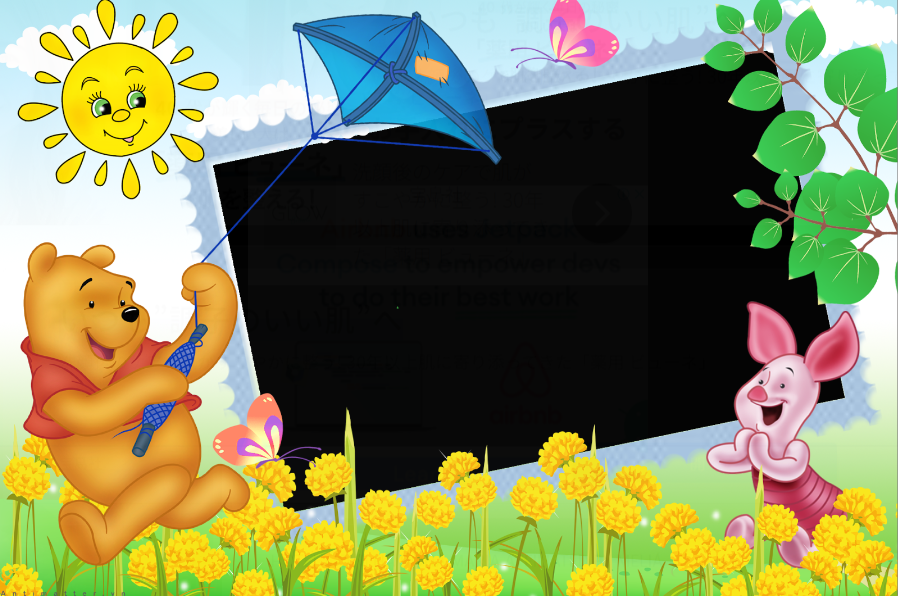 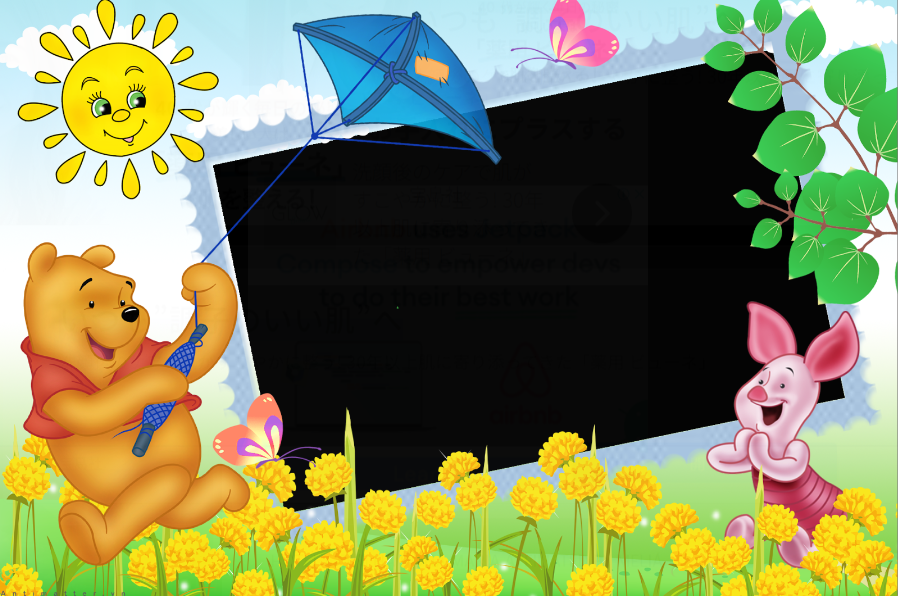 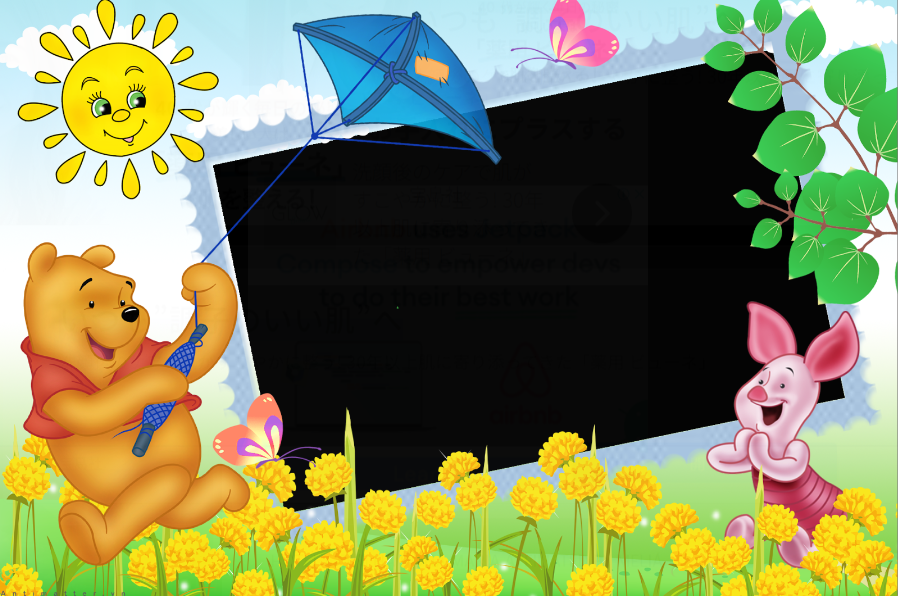 34
15
69
[Speaker Notes: GV tổ chức cho HS chơi. Bấm vào thẻ, nếu đáp án đúng sẽ hiện pháo hoa, đáp án sai thẻ giữ nguyên]
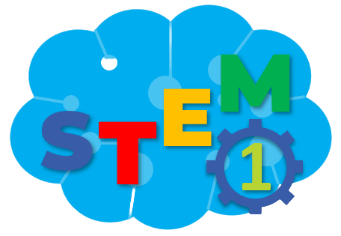 TRÒ CHƠI “THẺ BÀI”
Số nào lớn nhất?
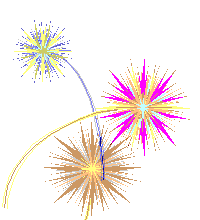 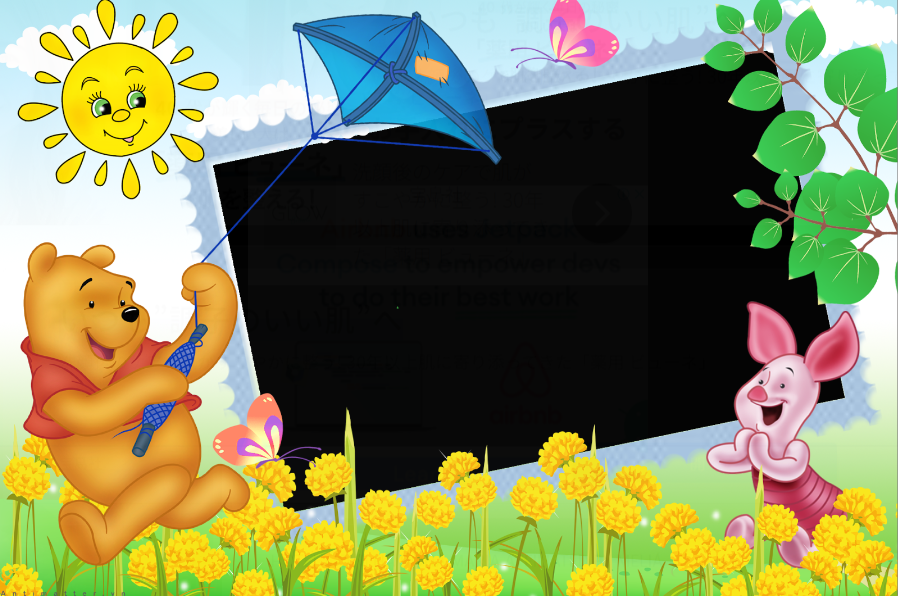 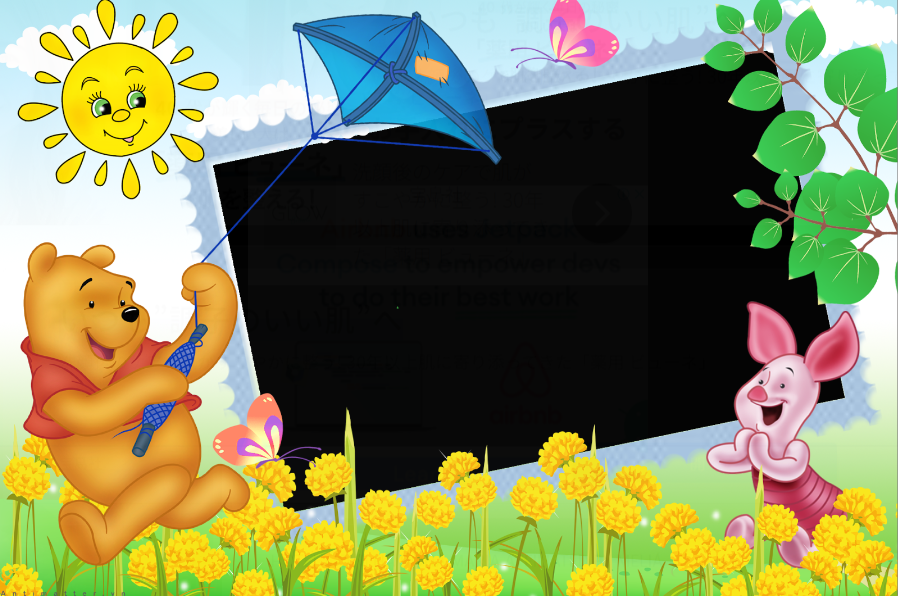 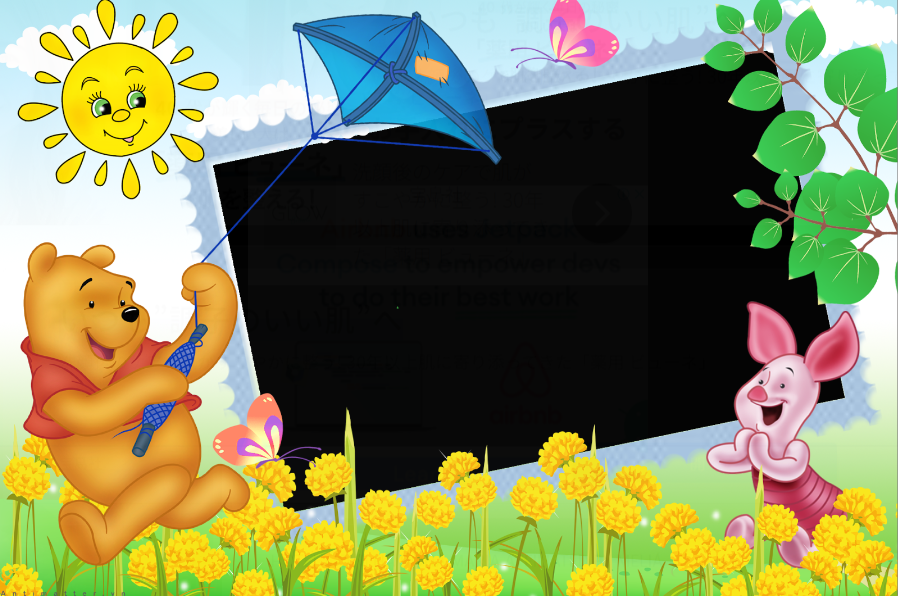 4
29
51
[Speaker Notes: GV tổ chức cho HS chơi. Bấm vào thẻ, nếu đáp án đúng sẽ hiện pháo hoa, đáp án sai thẻ giữ nguyên]
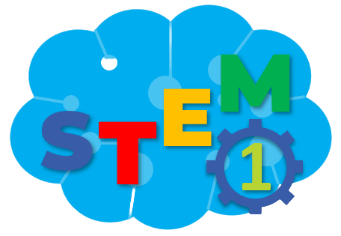 TRÒ CHƠI “THẺ BÀI”
Số nào nhỏ nhất?
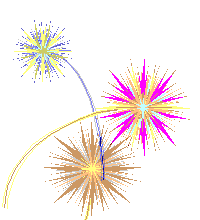 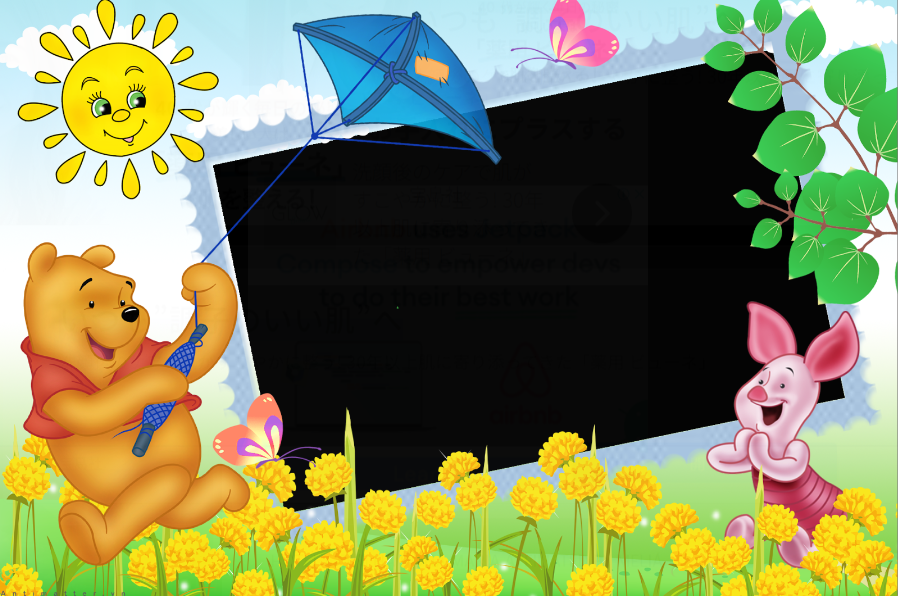 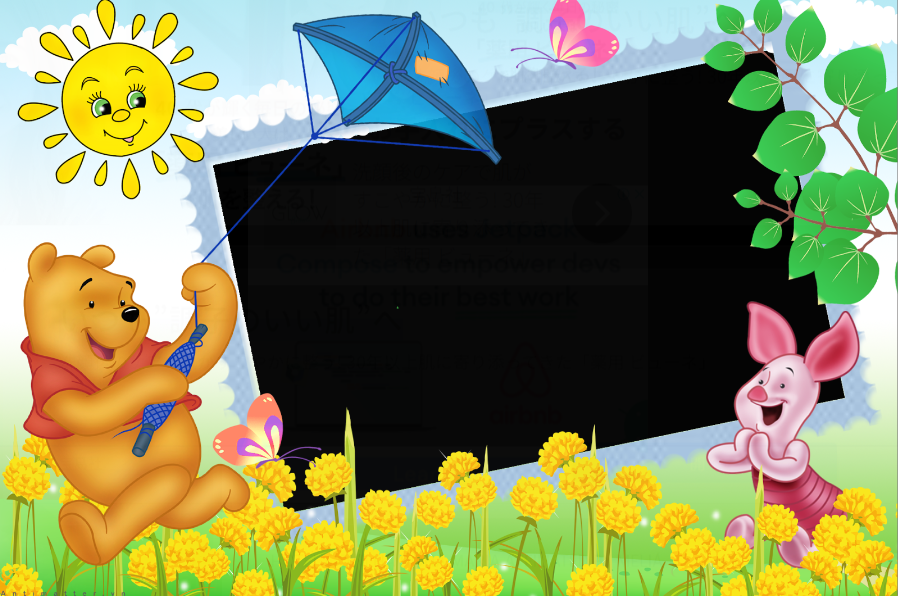 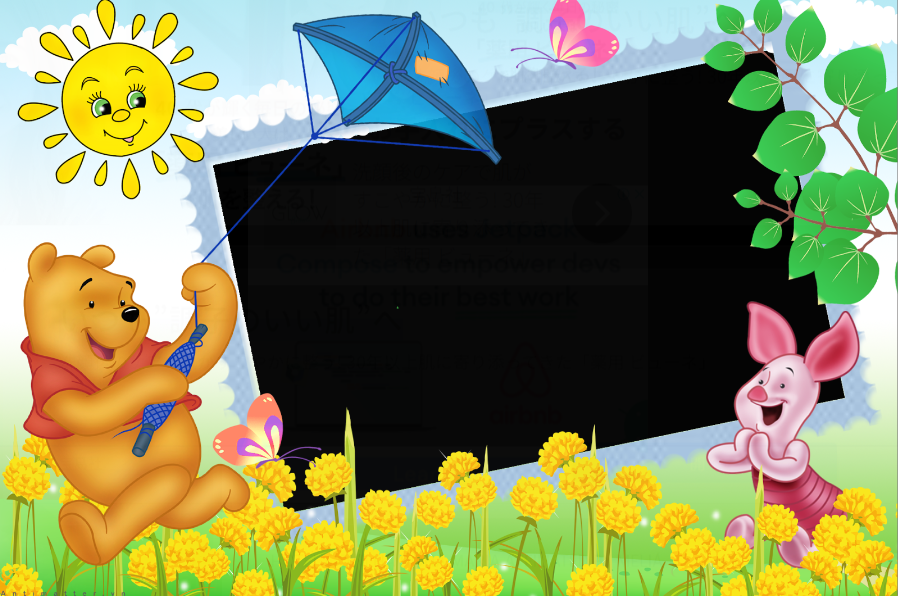 56
75
29
[Speaker Notes: GV tổ chức cho HS chơi. Bấm vào thẻ, nếu đáp án đúng sẽ hiện pháo hoa, đáp án sai thẻ giữ nguyên]
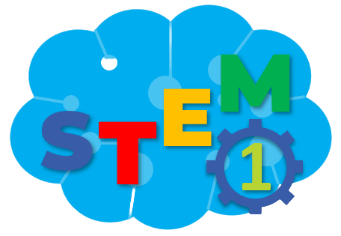 TRÒ CHƠI “THẺ BÀI”
Số nào nhỏ nhất?
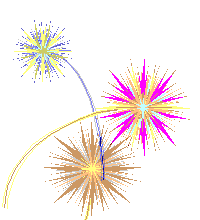 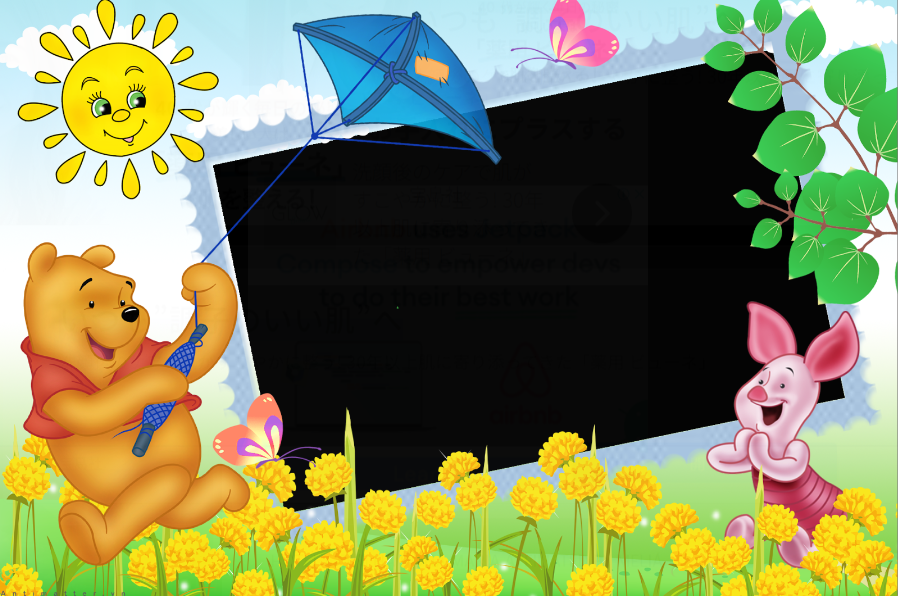 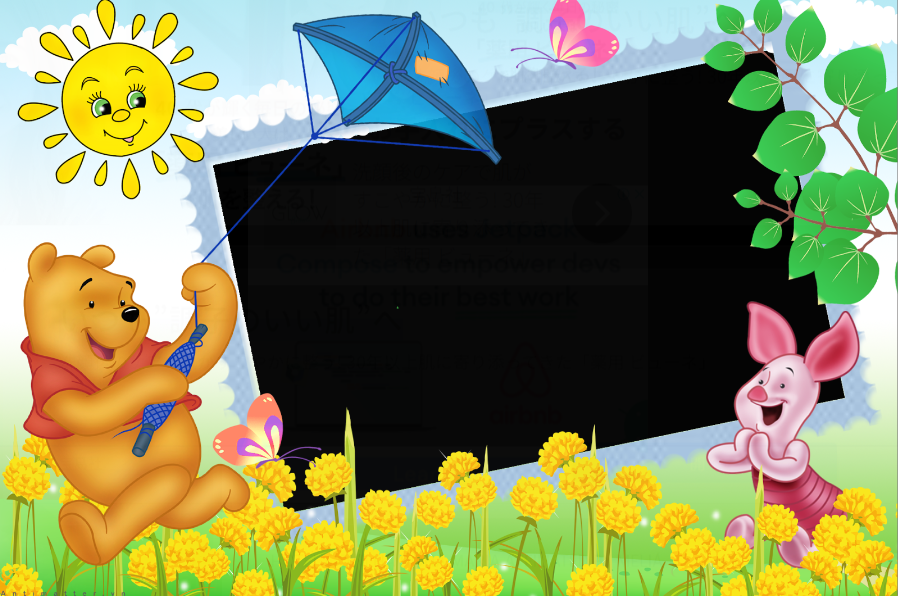 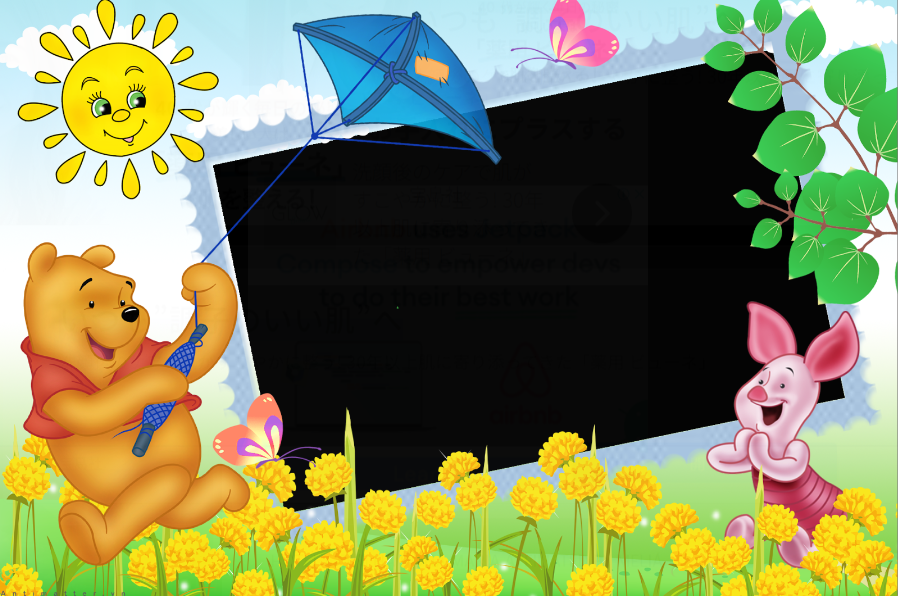 19
45
16
[Speaker Notes: GV tổ chức cho HS chơi. Bấm vào thẻ, nếu đáp án đúng sẽ hiện pháo hoa, đáp án sai thẻ giữ nguyên]
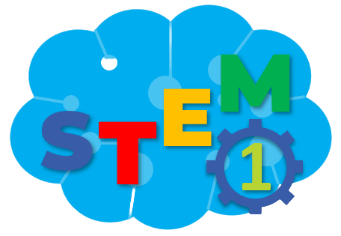 TRÒ CHƠI “THẺ BÀI”
Số liền trước của số 20 là
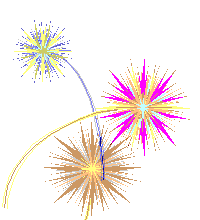 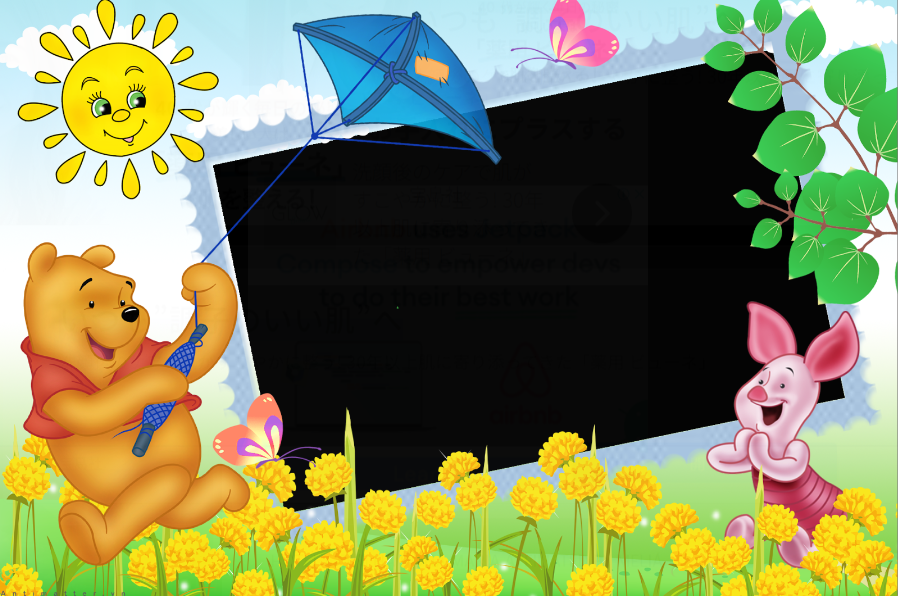 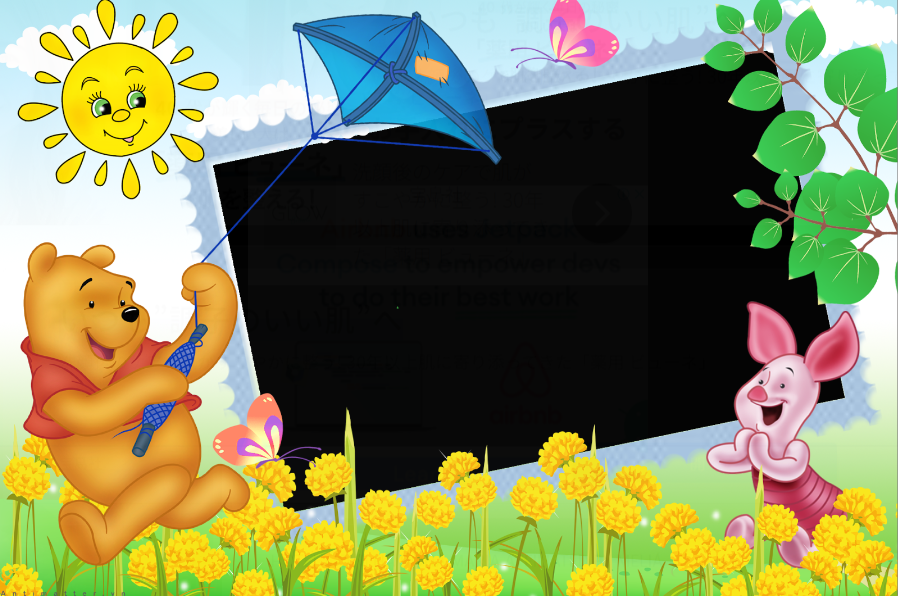 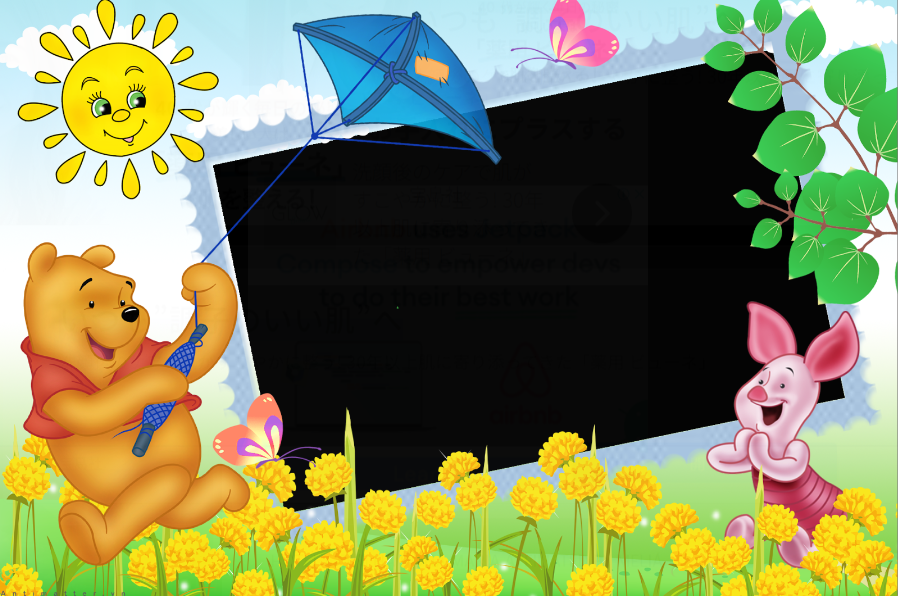 21
18
19
[Speaker Notes: GV tổ chức cho HS chơi. Bấm vào thẻ, nếu đáp án đúng sẽ hiện pháo hoa, đáp án sai thẻ giữ nguyên]
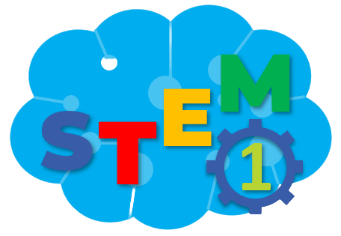 TRÒ CHƠI “THẺ BÀI”
Số liền sau của số 28 là
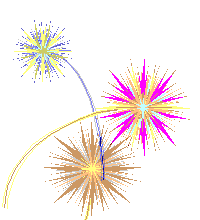 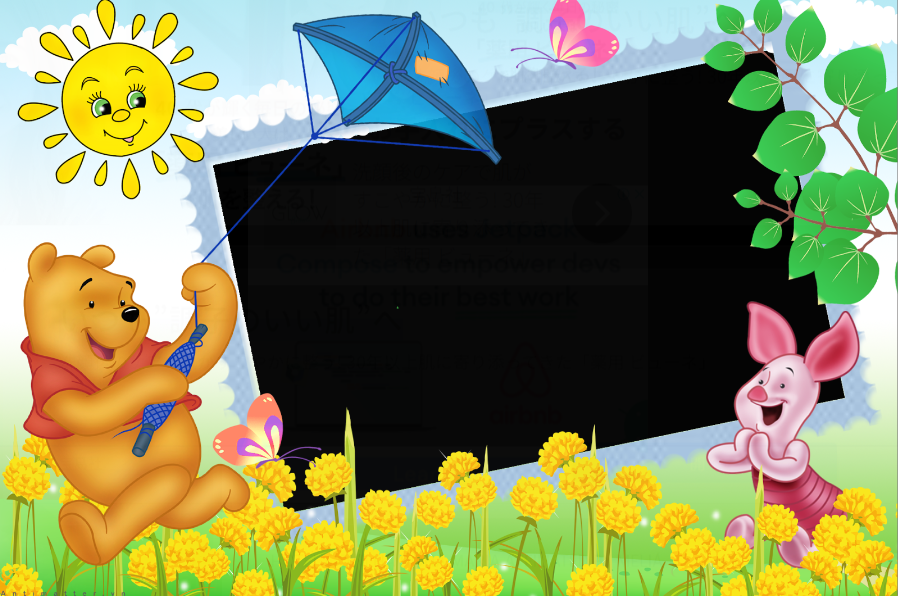 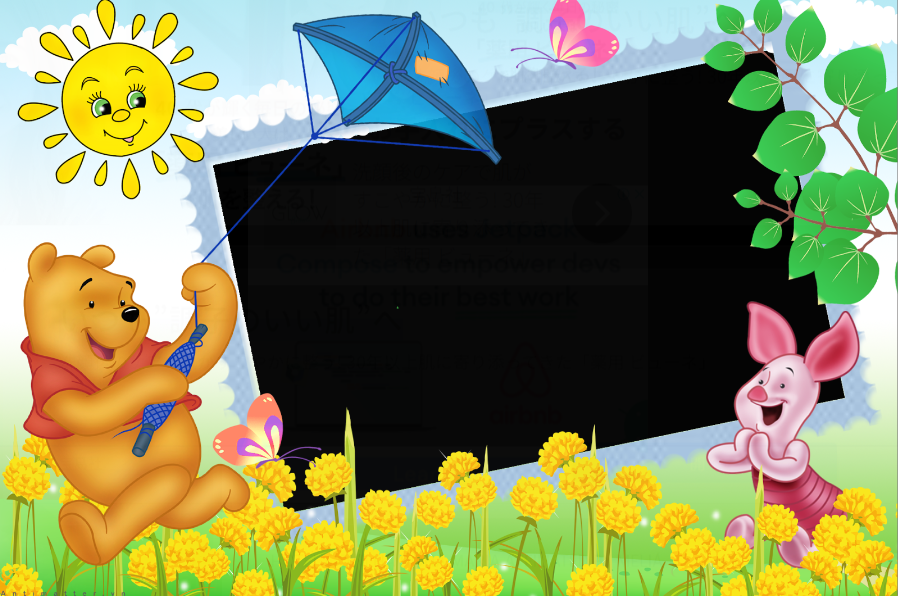 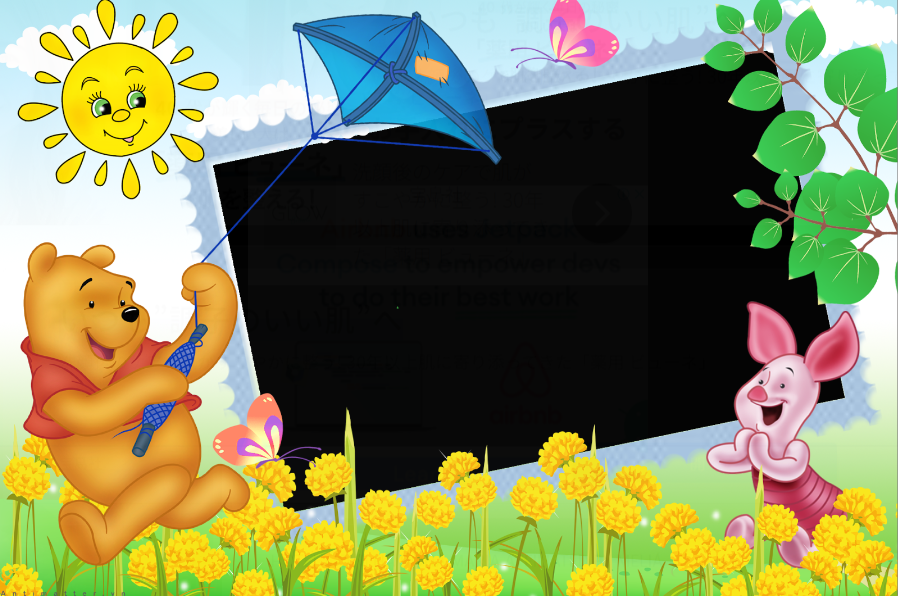 27
39
29
[Speaker Notes: GV tổ chức cho HS chơi. Bấm vào thẻ, nếu đáp án đúng sẽ hiện pháo hoa, đáp án sai thẻ giữ nguyên]
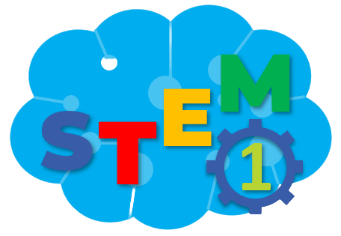 CHÚNG TA BẮT ĐẦU VÀO BÀI HỌC
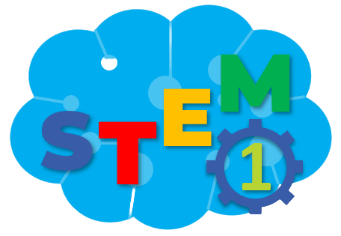 THẢO LUẬN
Em hãy thực hiện phép tính:
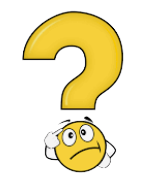 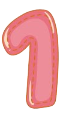 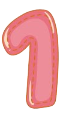 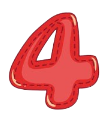 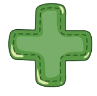 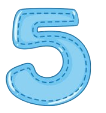 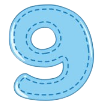 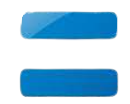 [Speaker Notes: GV cho HS thực hiện phép tính. Trả lời kết quả, bạn khác nhận xét câu trả lời của bạn, bổ sung nếu bạn trả lời sai]
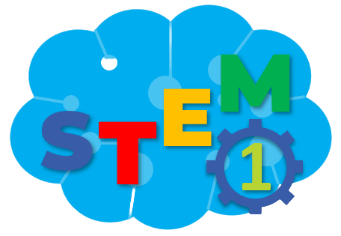 QUAN SÁT
Bạn nào tính đúng, bạn nào tính sai?
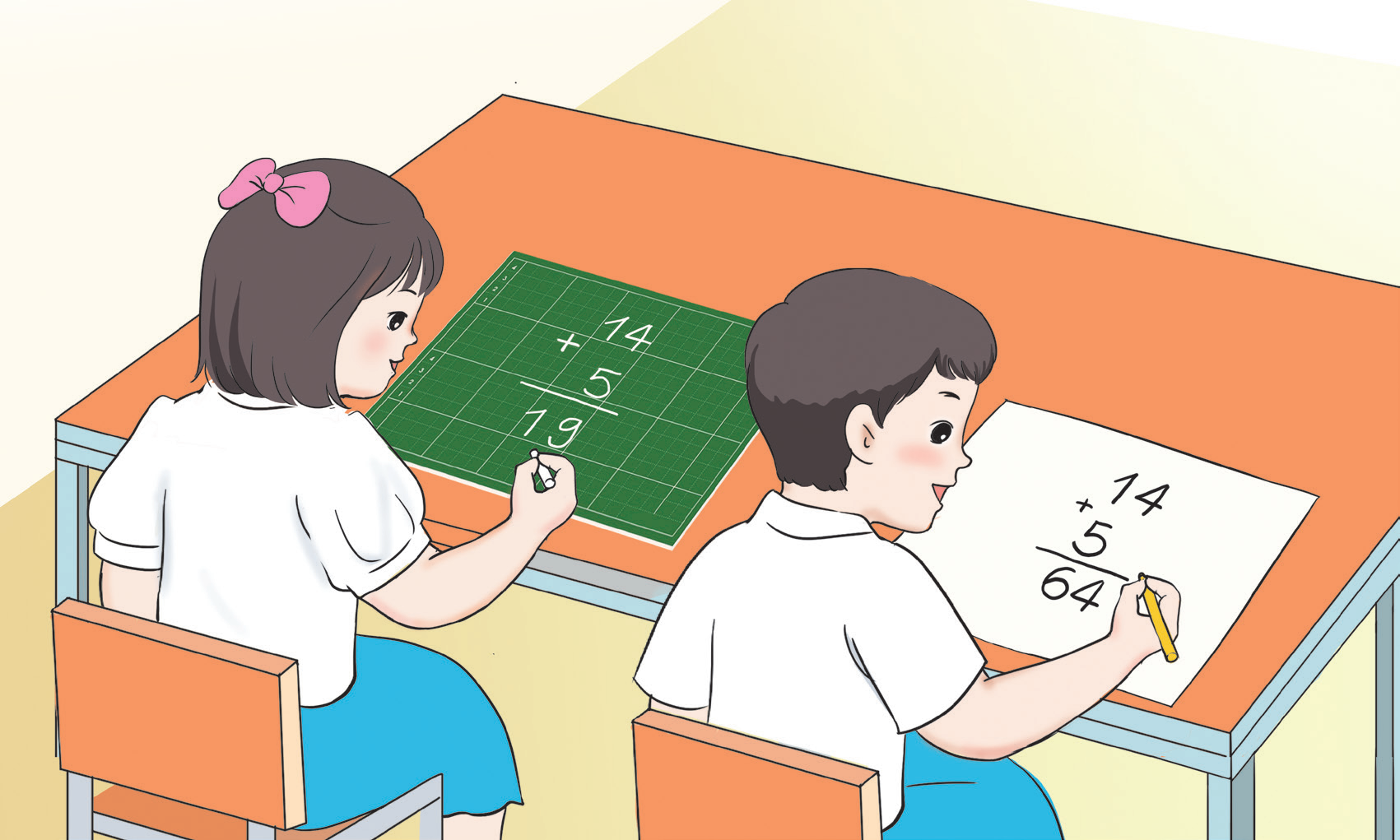 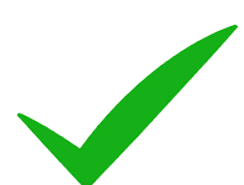 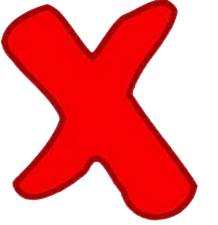 [Speaker Notes: GV cho HS quan sát tranh, đối chiếu kết quả của các bạn và mình, nhận xét bạn nào làm đúng, bạn nào làm sai]
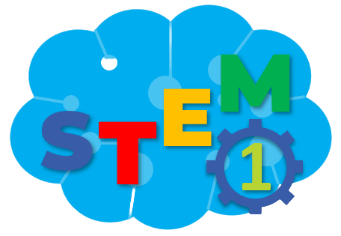 QUAN SÁT
Vì sao bạn nam tính sai?
Vì bạn đặt phép tính sai
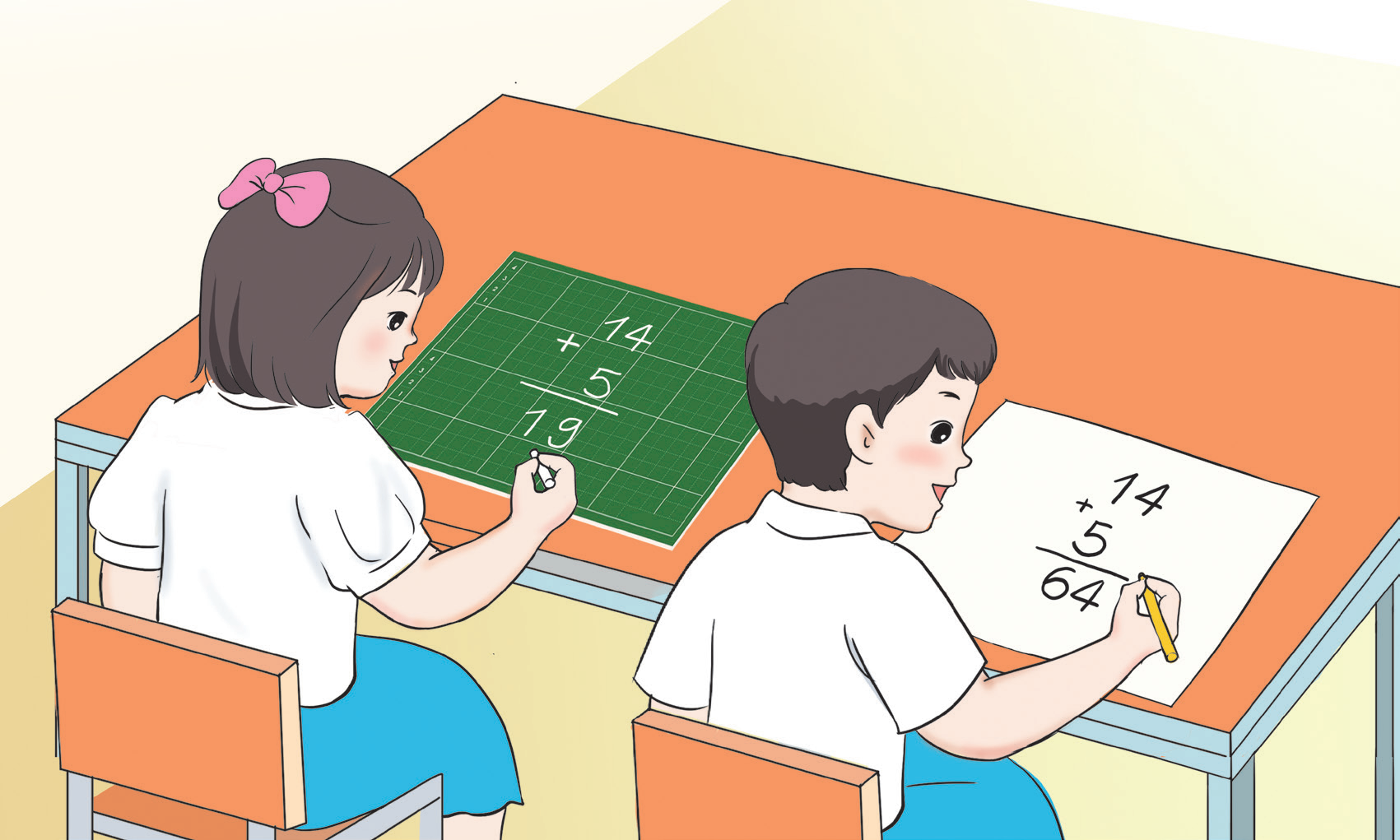 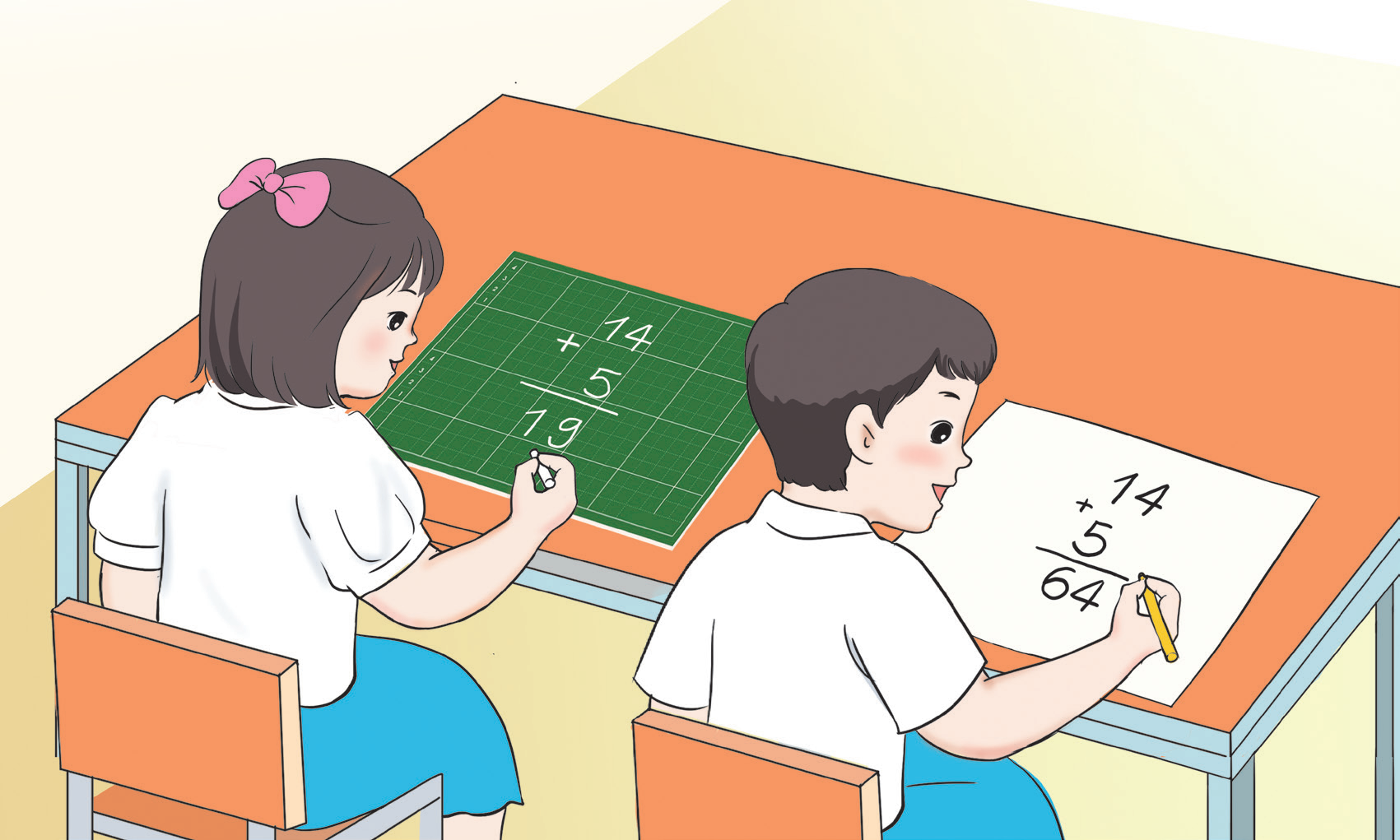 [Speaker Notes: GV đặt vấn đề: Vì sao bạn trai làm sai? Đây là lỗi sai thường gặp, chúng ta cũng làm 1 dụng cụ giúp đặt tính không bị nhầm nhé.]
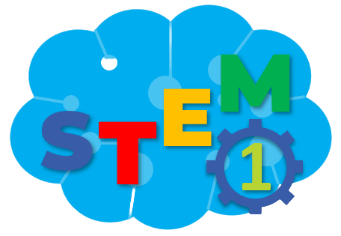 Sản phẩm đảm bảo các yêu cầu sau:
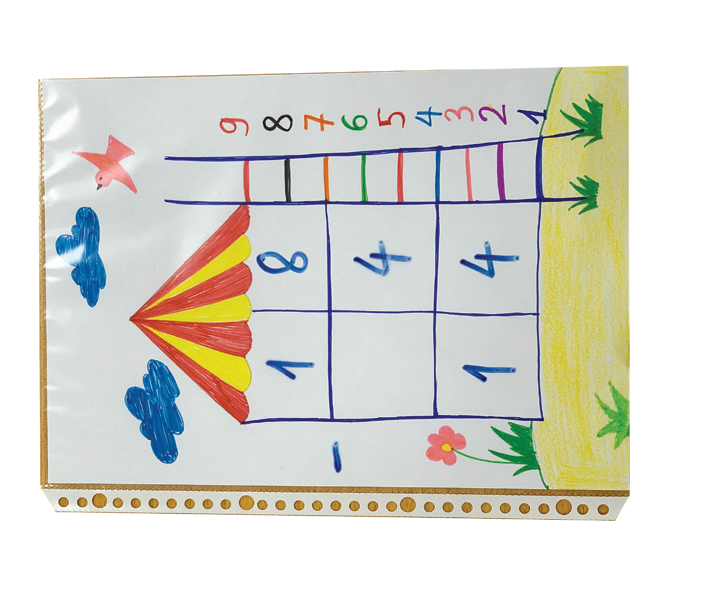 Có 6 ô để viết phép tính theo cột dọc.
Có 1 cái thang ghi số từ 1 đến 9.
Trang trí đẹp, sáng tạo, sử dụng được nhiều lần.
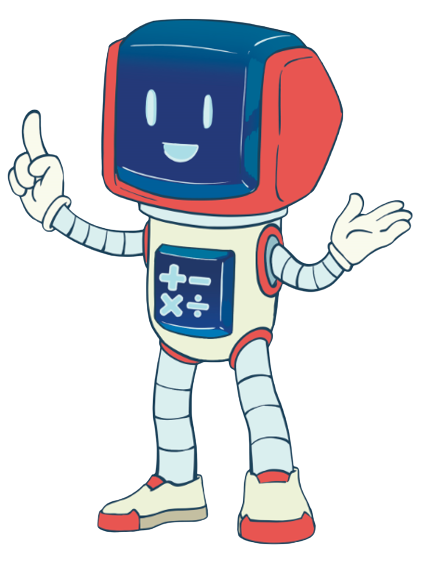 Chúng mình cùng làm mô hình tính dọc để giúp đặt tính không bị nhầm nhé!
Đây được gọi là
 mô hình tính dọc
[Speaker Notes: GV giới thiệu về mô hình tính dọc gồm: 3 hàng, 2 cột và thang số từ 1 đến 9]
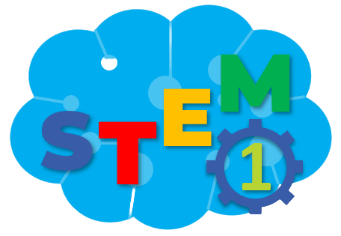 PHIẾU HỌC TẬP SỐ 1
[Speaker Notes: GV hướng dẫn HS hoàn thiện phiếu học tập số 1. Cho HS thảo luận nhóm, sau đó đại diện HS lên trình bày phiếu học tập của nhóm. Các nhóm khác đặt câu hỏi nếu có thắc mắc hoặc muốn góp ý]
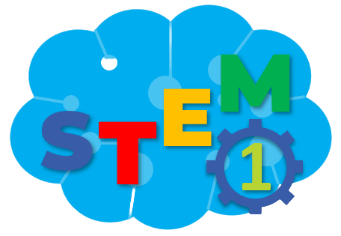 ÔN TẬP CÁCH ĐẶT TÍNH RỒI TÍNH
Tính
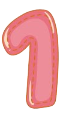 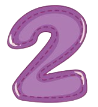 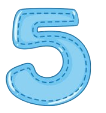 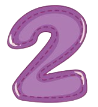 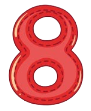 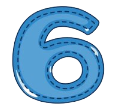 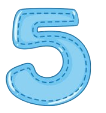 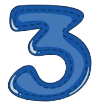 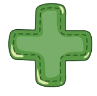 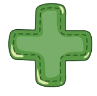 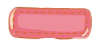 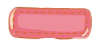 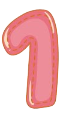 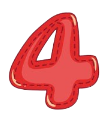 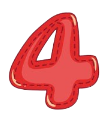 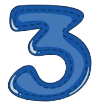 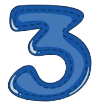 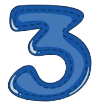 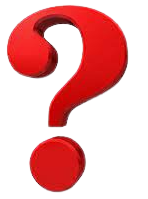 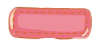 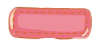 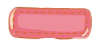 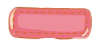 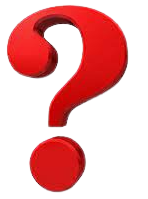 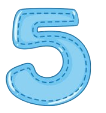 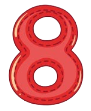 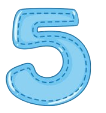 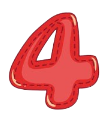 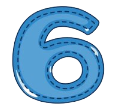 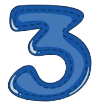 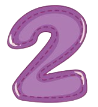 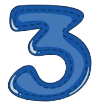 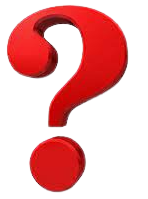 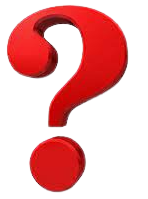 [Speaker Notes: GV cho HS thực hiện phép tính. Có thể tổ chức theo dạng chơi trò chơi xem bạn nào tính nhanh nhất
GV chốt: Khi thực hiện phép tính theo cột dọc, ta phải đặt các số thẳng hàng với nhau (hàng đơn vị thẳng hàng đơn vị, hàng chục thẳng hàng chục)
rồi tính từ phải sang trái; ghi kết quả tính thẳng hàng.]
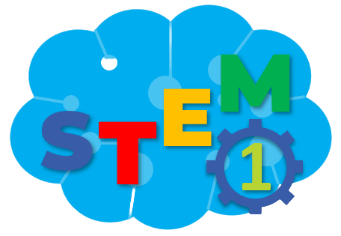 PHIẾU HỌC TẬP SỐ 2
[Speaker Notes: GV hướng dẫn HS hoàn thiện phiếu học tập số 2. Cho HS thảo luận nhóm, sau đó đại diện HS lên trình bày phiếu học tập của nhóm. Các nhóm khác đặt câu hỏi nếu có thắc mắc hoặc muốn góp ý]
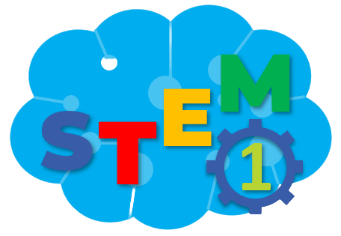 ÔN TẬP CÁCH ĐẶT TÍNH RỒI TÍNH
Đặt tính rồi tính
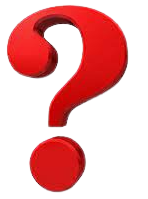 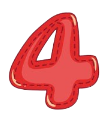 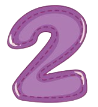 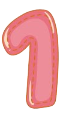 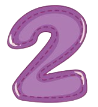 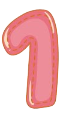 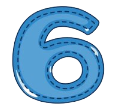 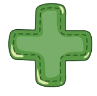 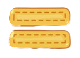 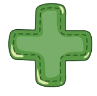 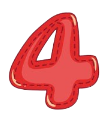 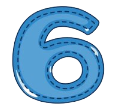 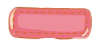 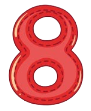 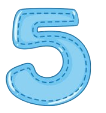 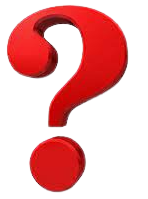 [Speaker Notes: GV đặt vấn đề: khi thực hiện phép tính theo hàng ngang dễ bị nhầm lẫn, tính sai. Do vậy các em hãy đặt tính dọc và tính kết quả]
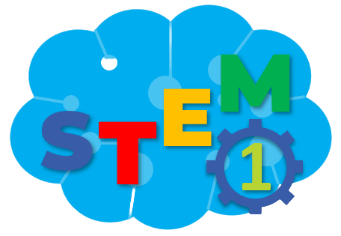 ÔN TẬP CÁCH ĐẶT TÍNH RỒI TÍNH
Đặt tính rồi tính
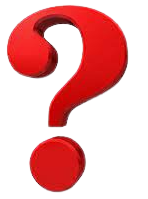 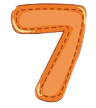 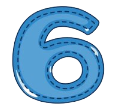 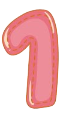 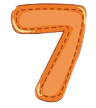 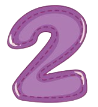 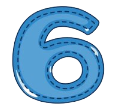 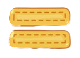 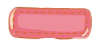 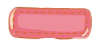 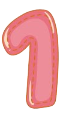 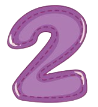 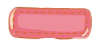 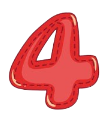 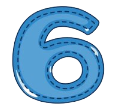 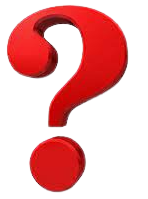 [Speaker Notes: GV cho HS đặt tính và tính]
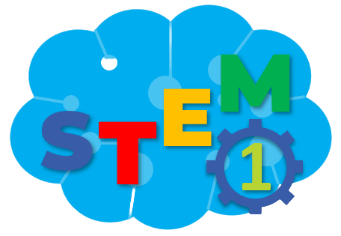 ÔN TẬP CÁCH ĐẶT TÍNH RỒI TÍNH
Đặt tính rồi tính
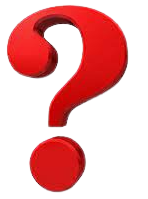 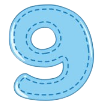 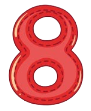 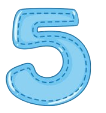 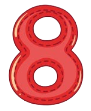 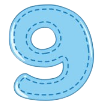 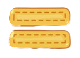 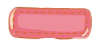 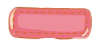 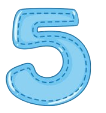 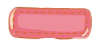 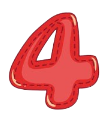 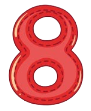 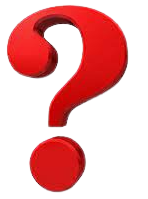 [Speaker Notes: GV cho HS đặt tính và tính]
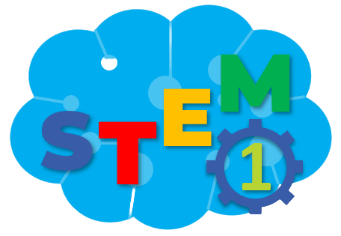 ÔN TẬP CÁCH ĐẶT TÍNH RỒI TÍNH
Đặt tính rồi tính
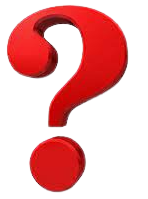 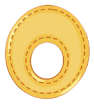 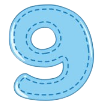 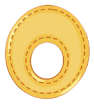 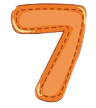 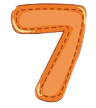 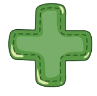 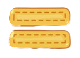 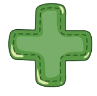 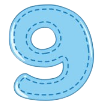 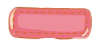 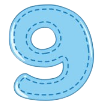 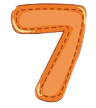 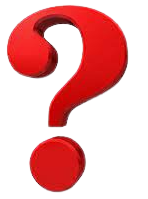 [Speaker Notes: GV cho HS đặt tính và tính
GV sử dụng mô hình tính dọc thực hiện một số phép tính cho HS quan sát. Kết luận, khi đặt tính, sử dụng mô hình tính hàng dọc này giúp các em đặt tính thẳng hàng, không bị đặt sai vị trí các số]
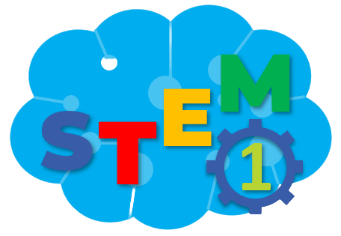 Chuẩn bị cho giờ học sau
Chuẩn bị dụng cụ và vật liệu cho buổi học sau:
Giấy A4, bút chì, bút màu, kéo, thước kẻ, bút dạ, bìa ni-lông
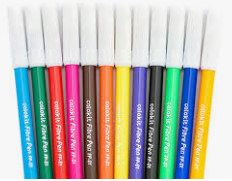 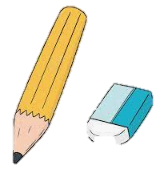 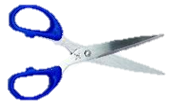 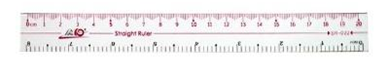 [Speaker Notes: GV yêu cầu HS chuẩn bị nguyên, vật liệu cho buổi học sau]
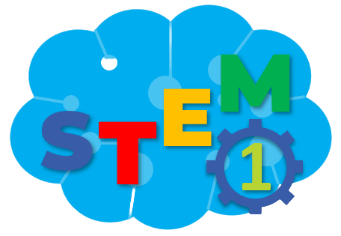 TẠM BIỆT CÁC EM
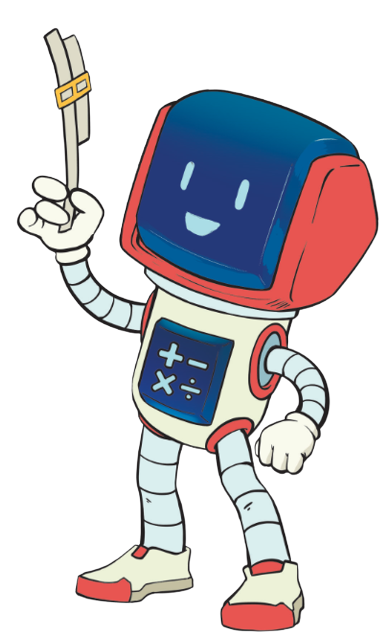 [Speaker Notes: Trong quá trình dạy học, GV thường xuyên khuyến khích HS bằng các câu khen khi HS trả lời đúng]
BÀI 13
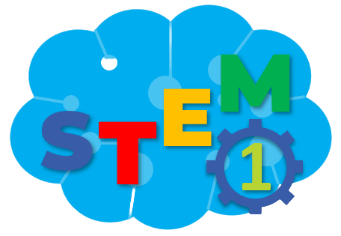 MÔ HÌNH TÍNH DỌC
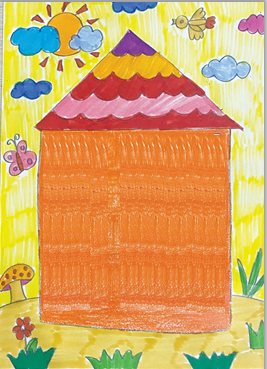 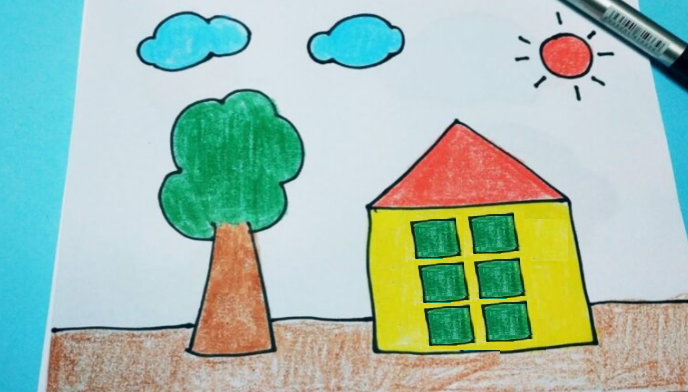 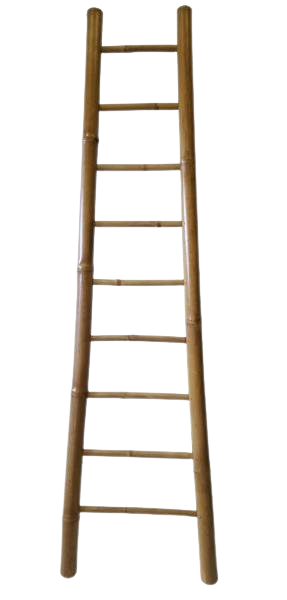 987654321
987654321
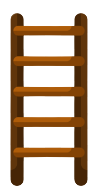 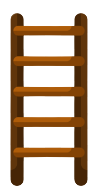 Tiết 2
ĐỀ XUẤT Ý TƯỞNG VÀ CÁCH LÀM MÔ HÌNH TÍNH DỌC
Thảo luận và chia sẻ ý tưởng
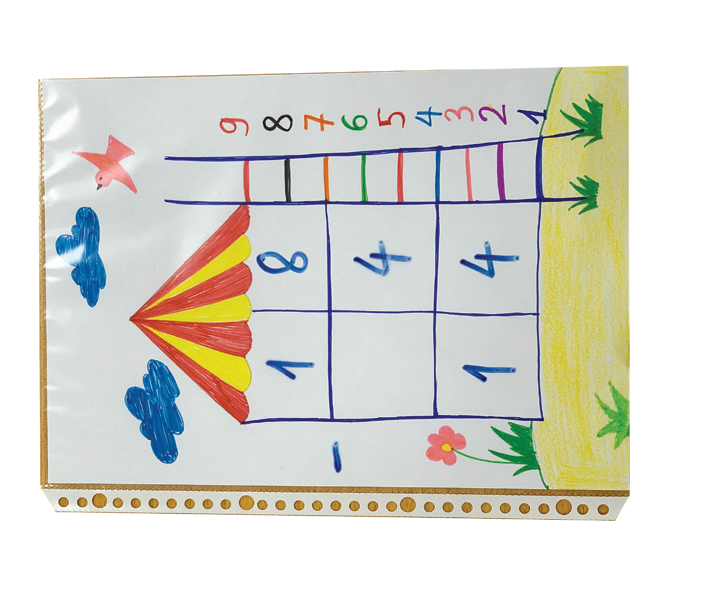 TIÊU CHÍ SẢN PHẨM
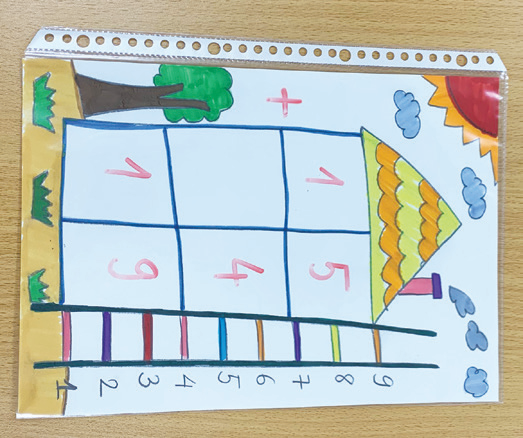 Có 6 ô để viết phép tính theo cột dọc.
Có 1 cái thang ghi số từ 1 đến 9.
Trang trí đẹp, sáng tạo, sử dụng được nhiều lần.
[Speaker Notes: GV nêu ra tiêu chí sản phẩm, khuyến khích HS thảo luận, đưa ra những ý tưởng sáng tạo]
LỰA CHỌN Ý TƯỞNG VÀ ĐỀ XUẤT CÁCH LÀM MÔ HÌNH TÍNH DỌC
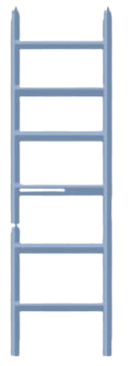 9
8
7
6
5
4
3
2
1
🏶
✵
987654321
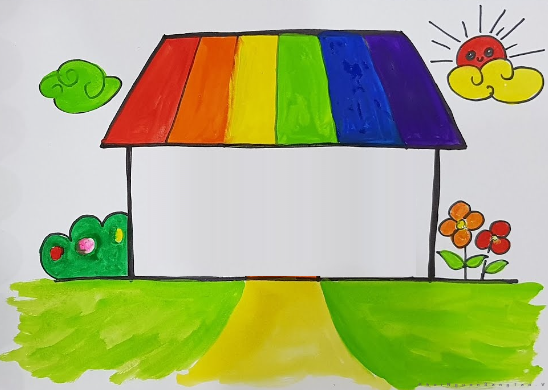 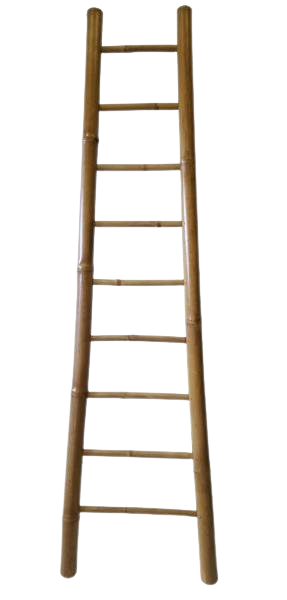 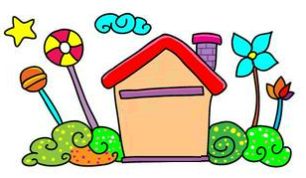 987654321
🏶
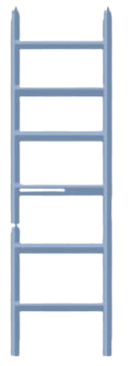 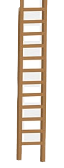 5
6
+
3
5
9
[Speaker Notes: HS thảo luận thống nhất ý tưởng để thực hiện]
PHIẾU HỌC TẬP SỐ 3
1. Sản phẩm có mấy cột, mấy ô?
……………………………………………………………………………
2. Sản phẩm có thể biểu diễn phép tính gì? ……………………………………………………………………………
……………………………………………………………………………
3. Em làm thế nào để có thể sử dụng mô hình tính dọc nhiều lần?
……………………………………………………………………………
……………………………………………………………………………
Cùng vẽ ý tưởng của nhóm
Sản phẩm có 2 cột, 6 ô
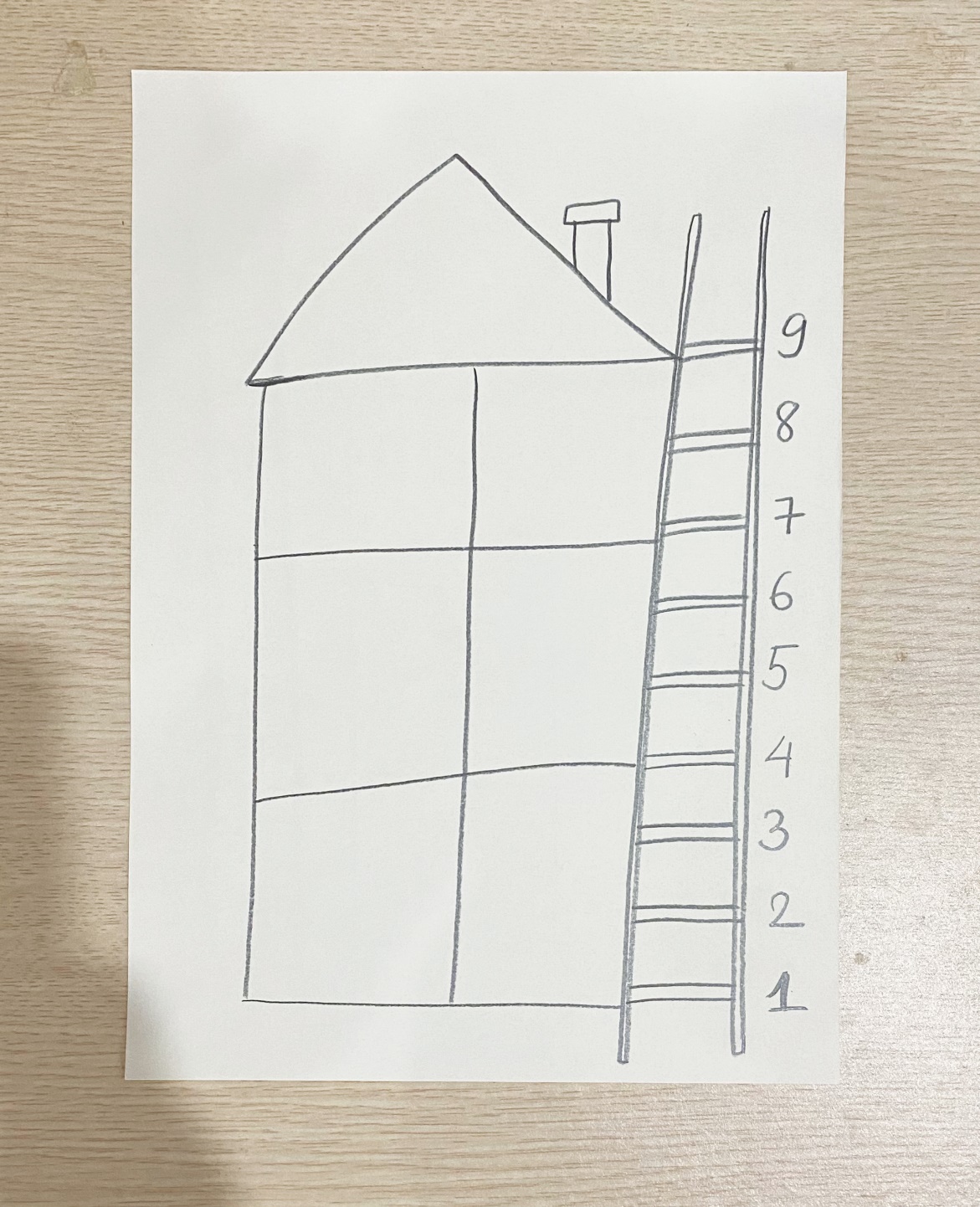 Sản phẩm có thể biểu diễn phép cộng, phép trừ
Sử dụng những ô số rời để gắn/dán lên ô của
dụng cụ, hoặc sử dụng bìa ni-lông và bút dạ.
[Speaker Notes: GV hướng dẫn HS hoàn thiện phiếu học tập số 3. Cho HS thảo luận nhóm, sau đó đại diện HS lên trình bày phiếu học tập của nhóm. Các nhóm khác đặt câu hỏi nếu có thắc mắc hoặc muốn góp ý]
LÀM MÔ HÌNH TÍNH DỌC
Lựa chọn dụng cụ và vật liệu
Giấy A4, bút dạ, thước kẻ, bìa ni-lông, bút màu
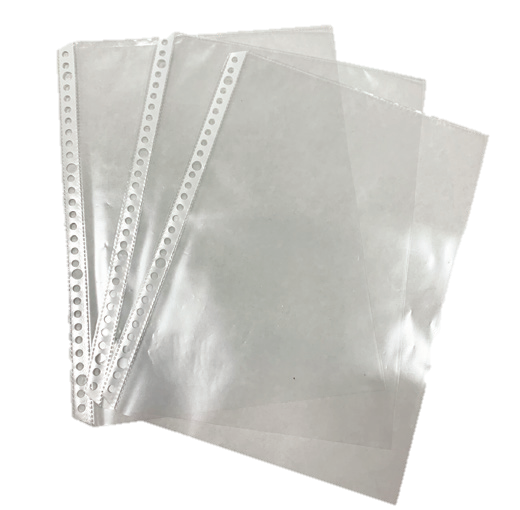 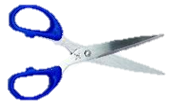 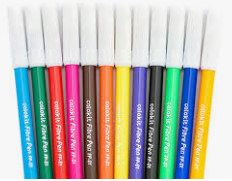 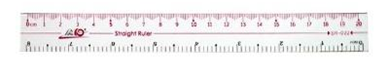 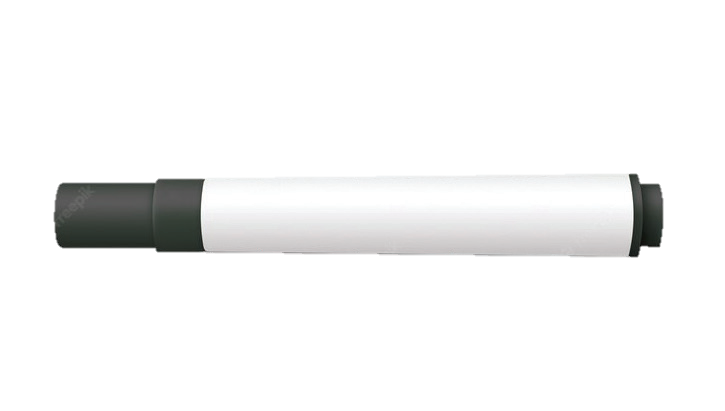 [Speaker Notes: GV yêu cầu nhóm HS kiểm tra lại các nguyên, vật liệu của nhóm theo phiếu học tập, nếu có khác thì bổ sung vào phiếu]
LÀM MÔ HÌNH TÍNH DỌC
Làm mô hình tính dọc theo cách của em hoặc nhóm em
1
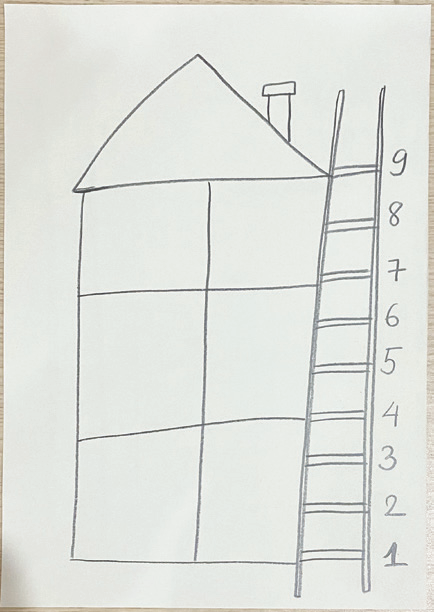 Gợi ý
Vẽ hình ngôi nhà có 6 ô và một cái thang ghi các số từ 1 đến 9
[Speaker Notes: GV hướng dẫn HS thực hiện vẽ hình trên giấy]
LÀM MÔ HÌNH TÍNH DỌC
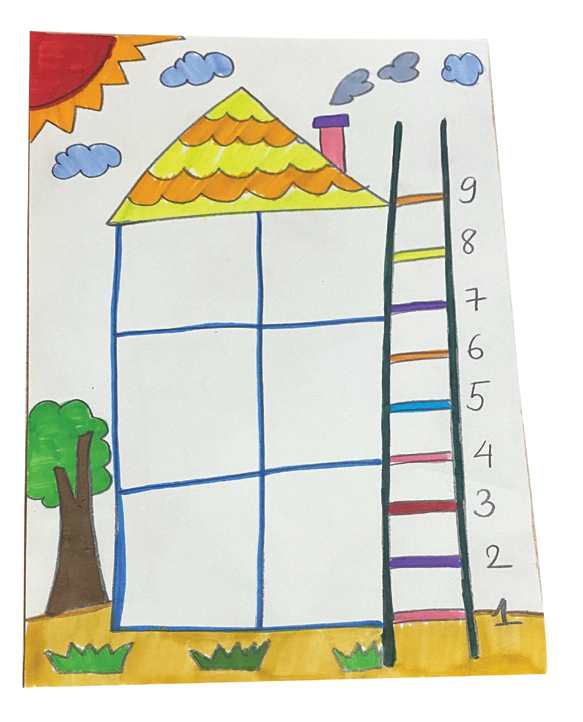 2
Trang trí
[Speaker Notes: GV hướng dẫn HS thực hiện, khuyến khích HS sáng tạo nhiều hình khác khau]
LÀM MÔ HÌNH TÍNH DỌC
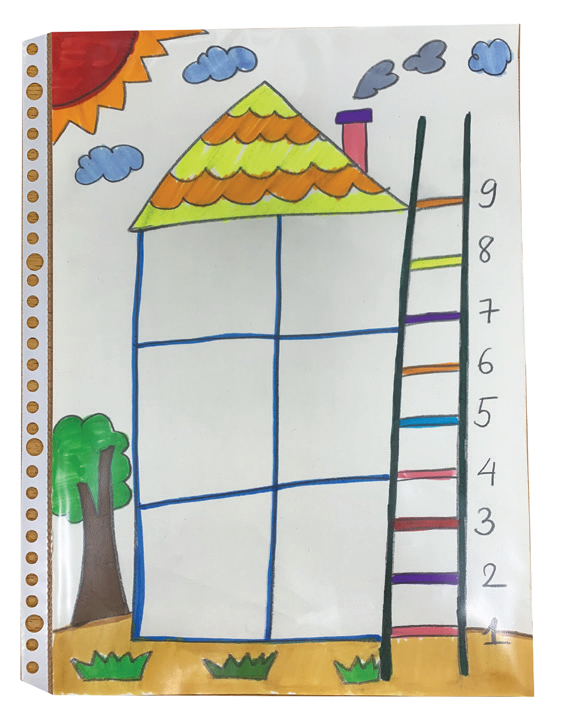 3
Cho sản phẩm vào bìa ni-lông
[Speaker Notes: GV hướng dẫn HS thực hiện]
KIỂM TRA VÀ ĐIỀU CHỈNH
TIÊU CHÍ SẢN PHẨM
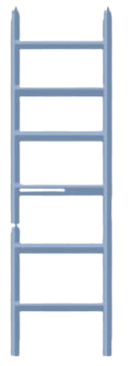 9
8
7
6
5
4
3
2
1
Có 6 ô để viết phép tính theo cột dọc.
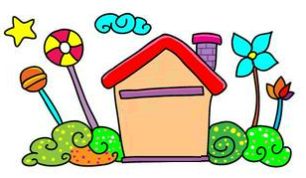 Có 1 cái thang ghi số từ 1 đến 9.
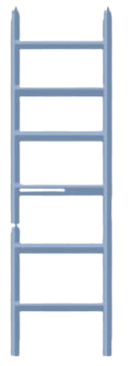 Trang trí đẹp, sáng tạo, sử dụng được nhiều lần.
[Speaker Notes: GV cho HS kiểm tra sản phẩm so với tiêu chí để điều chỉnh, hoàn thiện sản phẩm]
SỬ DỤNG SẢN PHẨM
Sử dụng mô hình tính dọc để tìm kết quả các phép tính
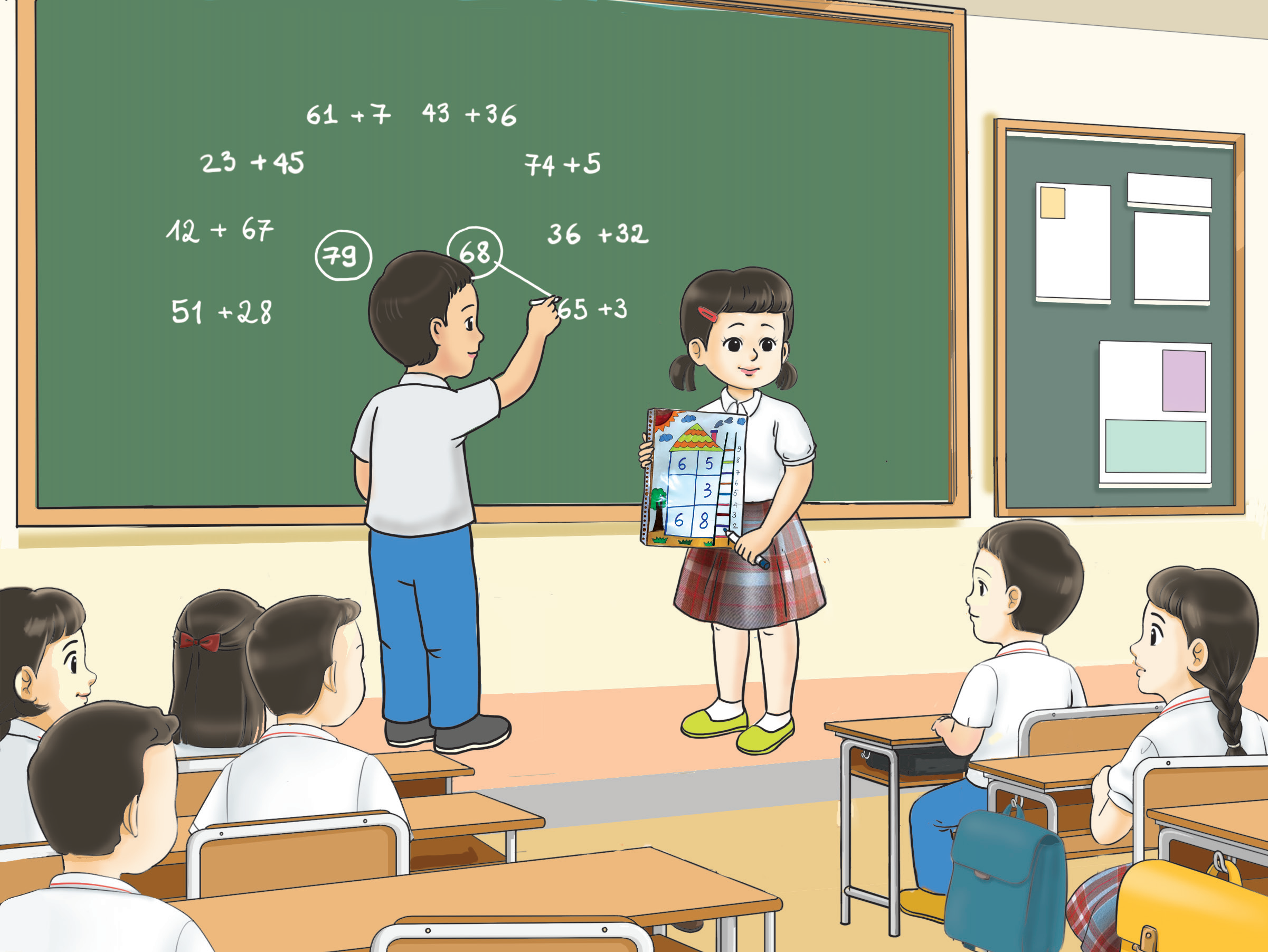 [Speaker Notes: GV cho HS thực hành phép tính. GV có thể gợi ý HS làm thế nào để sử dụng dụng cụ được nhiều lần]
ĐÁNH GIÁ SẢN PHẨM
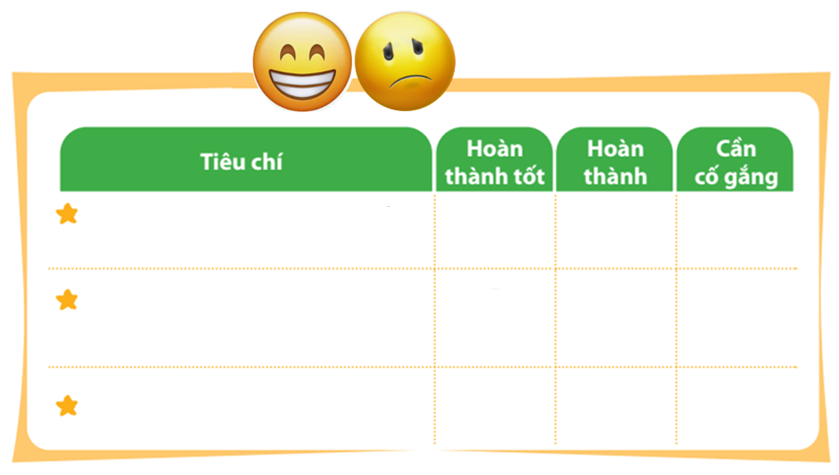 Thực hiện đánh giá bằng hình dán
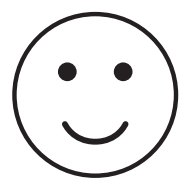 Mô hình có 6 ô để viết phép tính theo cột dọc
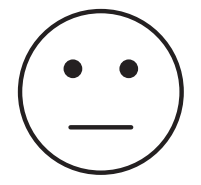 Có 1 cái thang ghi số từ 1 đến 9
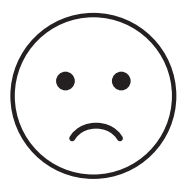 Trang trí đẹp, sáng tạo, sử dụng được nhiều lần
[Speaker Notes: GV hướng dẫn HS đánh giá theo từng tiêu chí bằng hình dán. Có thể tặng thêm hình dán cho điểm sáng tạo, làm nhanh, đẹp]
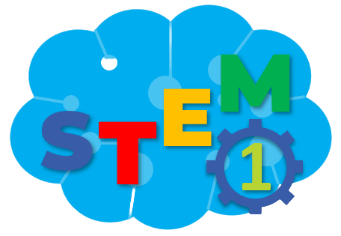 TẠM BIỆT CÁC EM
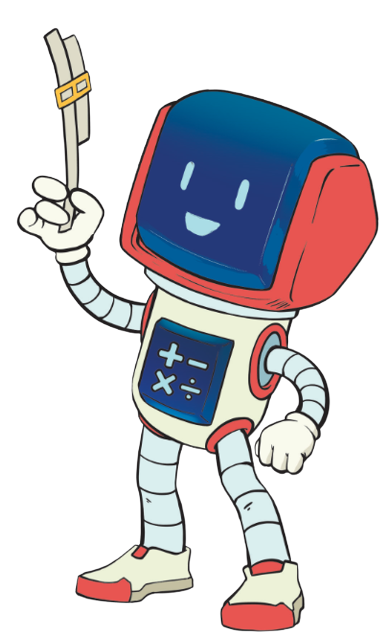 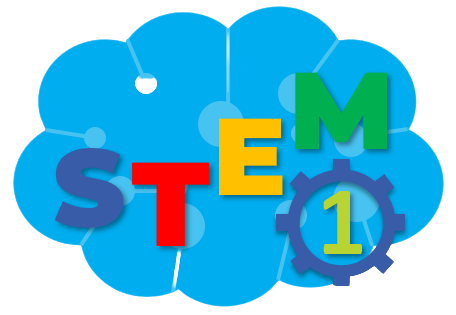 [Speaker Notes: Trong quá trình dạy học, GV thường xuyên khuyến khích HS bằng các câu khen khi HS trả lời đúng]